Cyber Recovery Services
Build cyber resilience with a mature cyber recovery capability

Dell Technologies Services
[Speaker Notes: Presenter Note: This deck is specifically designed for field enablement and conversations with customers at a 101 level

Speaker Notes:

Protecting

NEXT SLIDE]
Ransomware: In the News in 2021
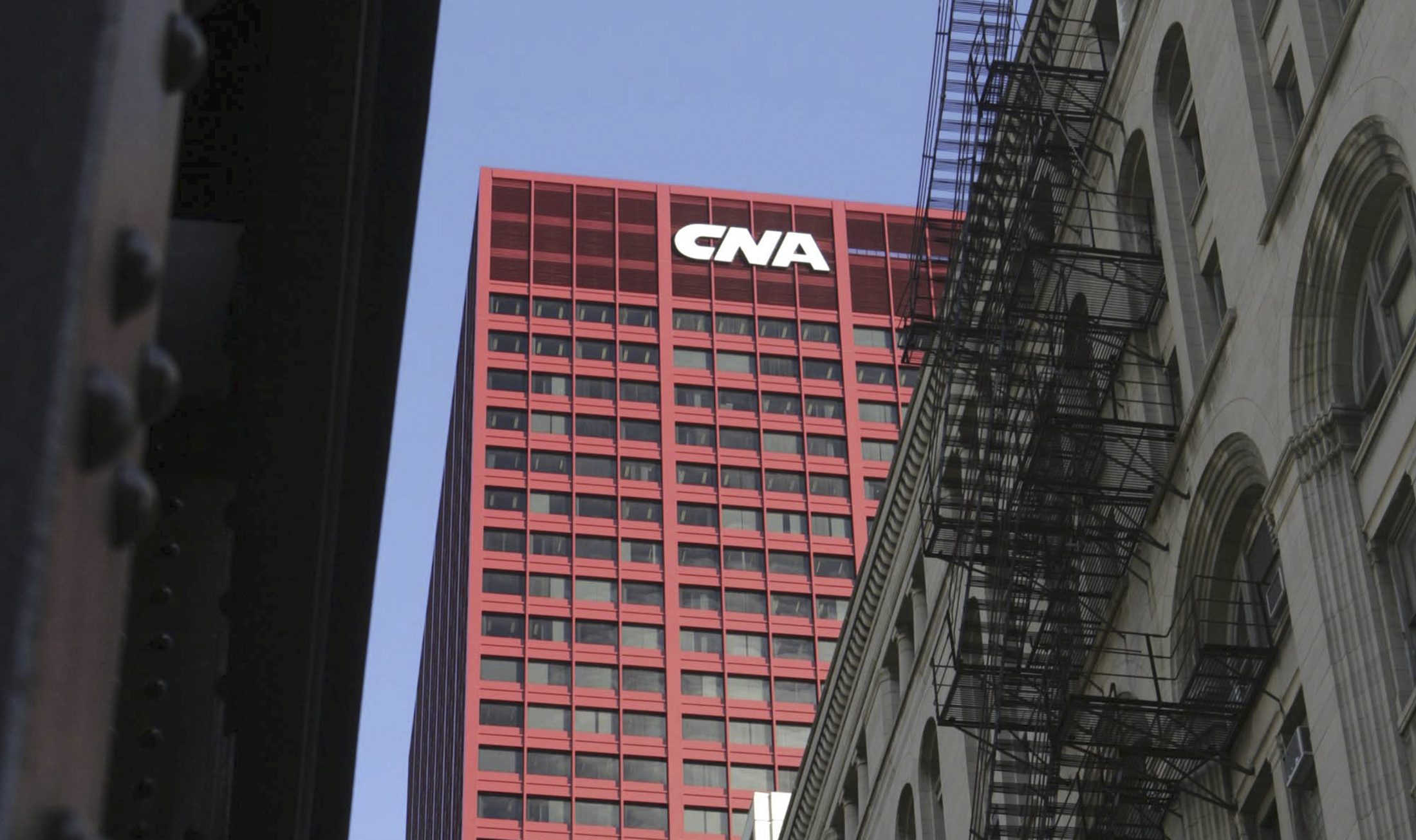 $40M
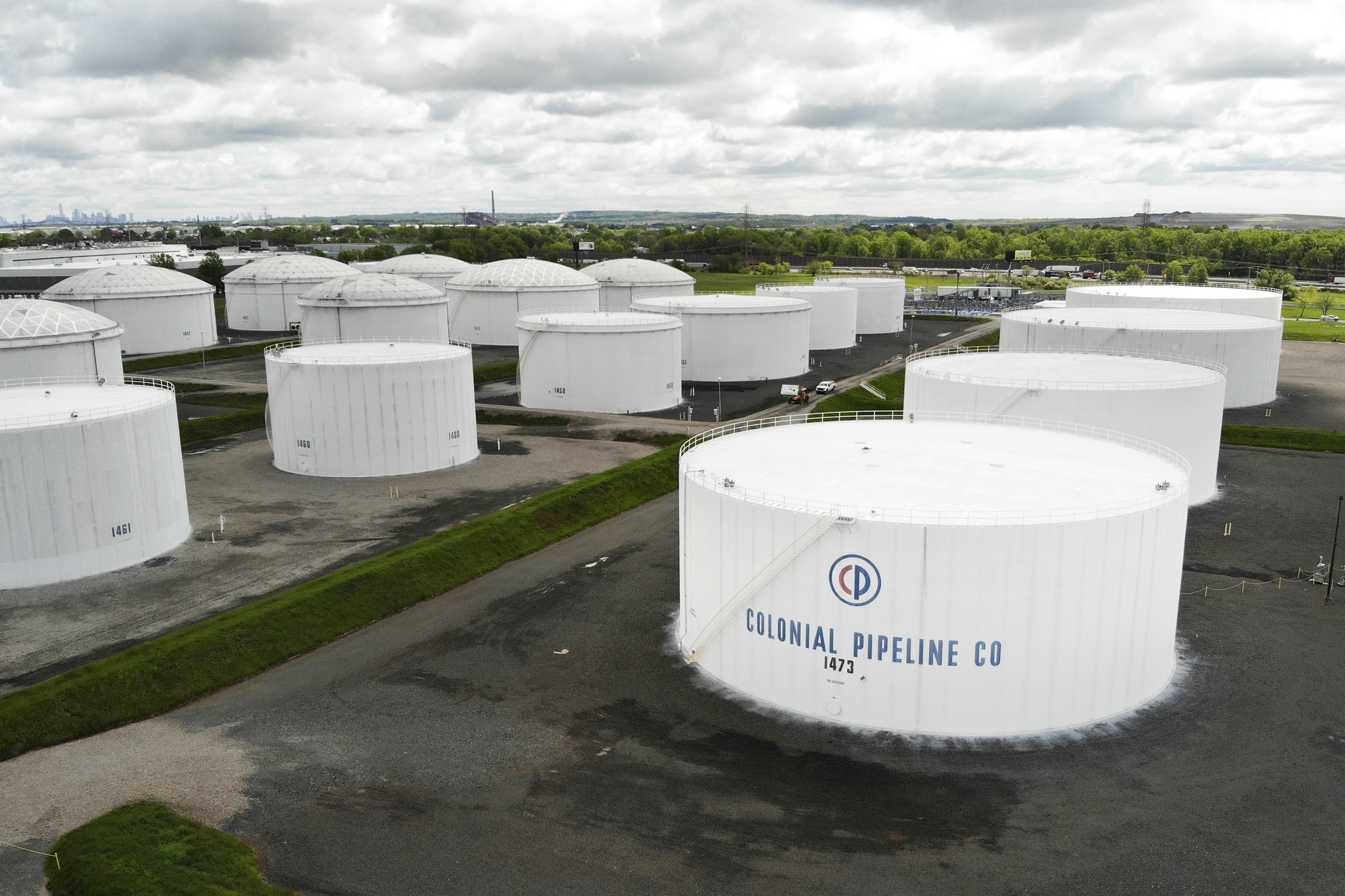 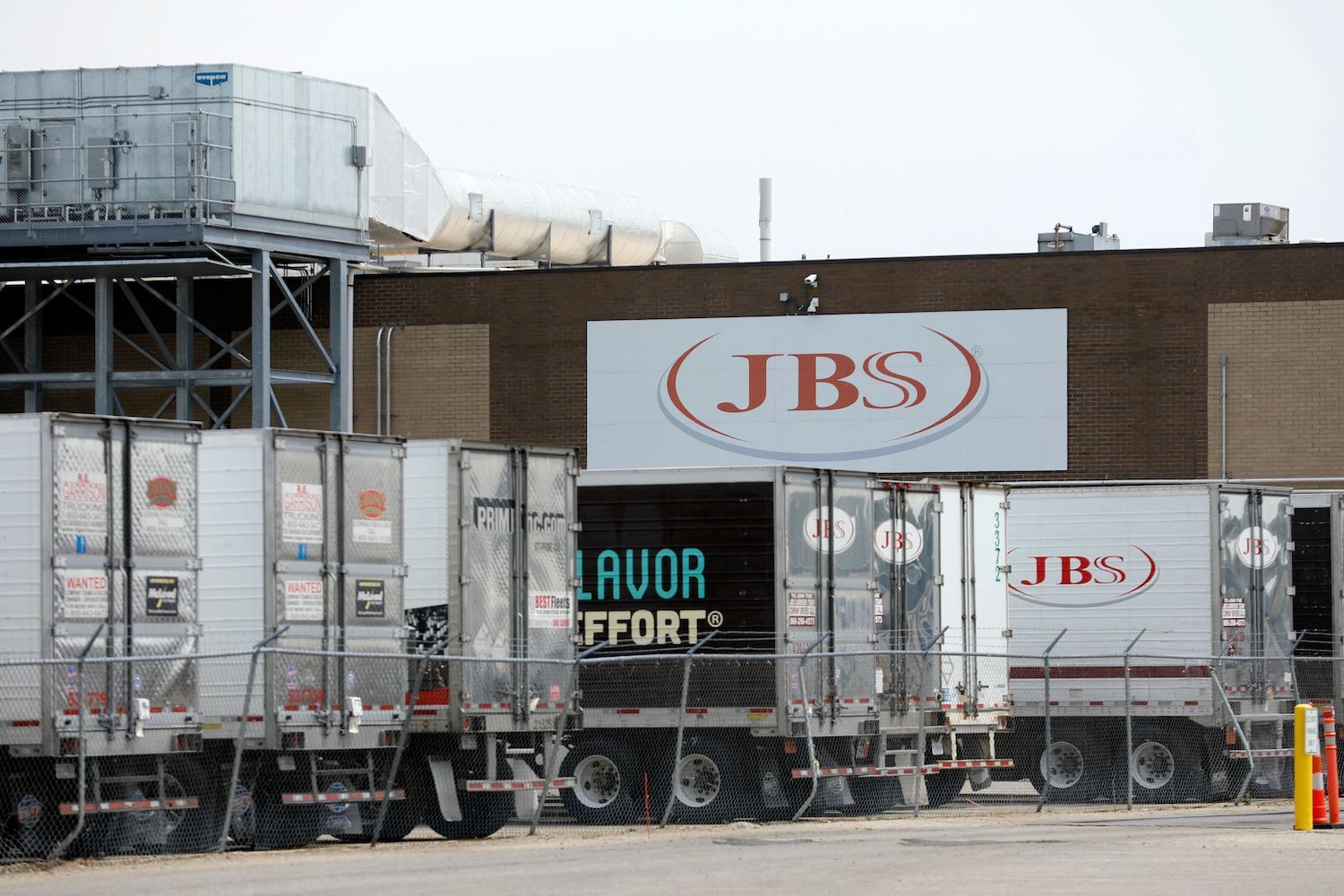 $5M
$11M
CNA, March 2021
JBS S.A. May 2021
Colonial Pipeline, May 2021
82%
69%
69%
34%
of customers not confident in 
ability to recover
increase in reported cyber attacks in 2020
of employers report a shortage in cybersecurity skills
of attacks in 2020 involved an insider
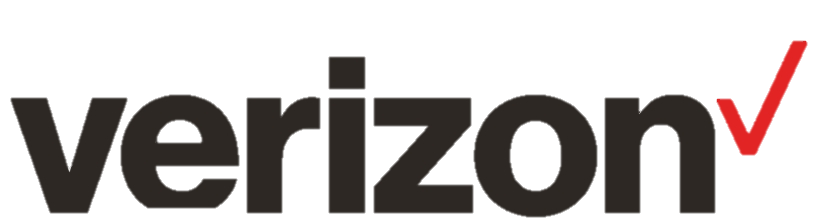 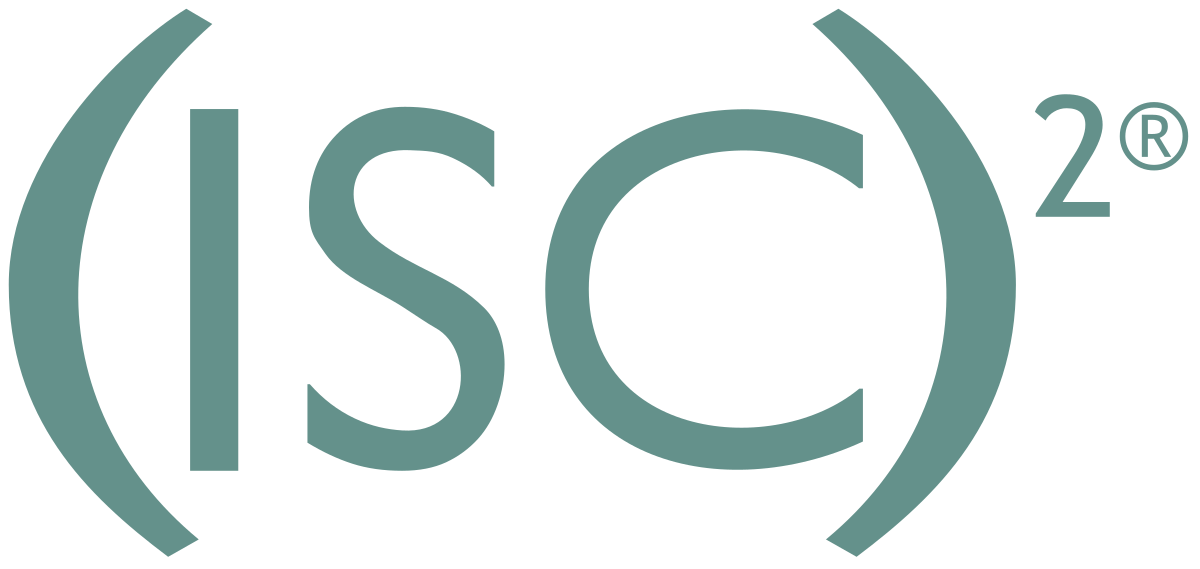 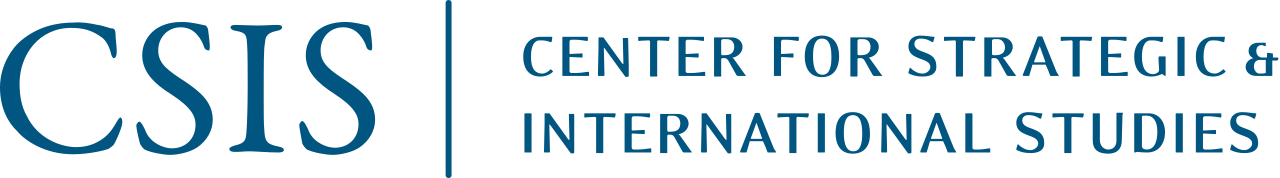 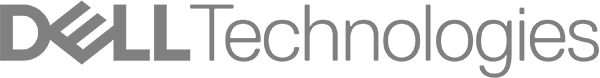 [Speaker Notes: Speaker Notes:

Staggering recent ransom demands [CLICK] 

Led t o

69% not confident in ability to recover after a destructive cyber attack: www.delltechnologies.com/gdpi 
82% of employers report a shortage of cybersecurity skills: https://www.csis.org/analysis/cybersecurity-workforce-gap
69% increase in attacks FBI: https://blog.isc2.org/isc2_blog/2021/03/fbi-cybercrime-shot-up-in-2020-amidst-pandemic.html 
34% insider: https://www.verizon.com/business/resources/reports/dbir/ 

https://www.nbcnews.com/tech/security/colonial-hack-dhs-issues-first-cybersecurity-regulation-pipelines-rcna1050
https://thecounter.org/jbs-ransomware-malware-cyberattacks-us-food-system-mondelez/
https://www.bloomberg.com/news/articles/2021-05-20/cna-financial-paid-40-million-in-ransom-after-march-cyberattack]
NIST
Cybersecurity 
Framework
Identify
Protect
Detect
Respond
Recover
Attributes of a cyber recovery solution
RECOVERY AND REMEDIATION
PROCESS INTEGRITY
 AND FORENSICS
DATA COPY TO IMMUTABLE STORAGE
SYSTEMS ARE ISOLATED
Environment is disconnected from the network, physically secured and restricted from users other than those with proper clearance. Selected security controls are in place.
Software automates data copies to secondary storage and backup targets within the isolated recovery vault, located on immutable storage where they cannot be deleted or modified.
Procedures to perform recovery / remediation after an incident (as integrated into a formal cyber-incident response plan).
Workflows confirm that the vault is operating as intended, scan data-sets leveraging security tools (generating alerts if necessary) and/or perform application forensics as required.
Cyber Recovery complements Disaster Recovery
Cyber Recovery is a Key Enabler of Cyber Resilience
Focus on increasing confidence in the ability to recover from a cyber attack through key technologies and processes
Air Gapping, 
Immutability
& automation
AI/ML based security analytics tools
Runbooks and recoveryprocess
Business
Recovery
At speed
and scale
Cross
functional 
enablement
[Speaker Notes: Speaker Notes:

Being confident in your organization’s ability to recover from a disruptive cyber event is a key enabler in building cyber resilience. It’s absolutely critical that organizations are proactively implementing technologies, which are supported by tested and documented recovery programs, to form a last line of defense for the business. These are a few keys to enabling business process level recovery after a cyber attack:

Organizations need to utilize technology purpose-built for recovering from a cyber attack. The latest cyber recovery technologies create an effective vault by providing isolation and additional hardening features, such as air-gapping and immutable storage, alongside automation of key functionality to better protect data and enable recovery. 

Continuously analyzing data for indicators of compromise with AI/ML based security analytics tools increases the likelihood that compromised data is quickly and accurately identified. 

Developing a recovery processes is critical in operationalizing cyber recovery technologies and being ready for a recovery effort. This process must be tied tightly to recovering the most critical data first and should be documented in a runbook to ensure repeatability.

To deliver business recovery at speed and scale, it’s imperative to mature the cyber recovery program of the organization, tightly aligning recovery procedures with the criticality of specific business processes or application to normal business operations. This enables the core functions of the business to get back up and running as quickly as possible.

Full cross-functional enablement of the recovery capability further integrates with organization-wide incident response plans and ensures complete adoption and readiness to execute a recovery. 

Now, how can you build your capabilities in these critical areas?


NEXT SLIDE]
Cyber Recovery Maturity Model
Minimize the impact of a cyber attack with mature recovery processes
Cyber Recovery Solution
Current State
Expected State
Level 0: 
Not developed
Level 1: 
Basic
Level 2: 
Evolving
Level 3: 
Established
Level 4: 
Advanced
Level 5: 
Leading
Exposure to an extensive attack would…
Have a catastrophic impact on the organization’s ability to operate.
Have a devastating impact on the organization’s ability to operate due to extremely lengthy recovery times, but recovery is possible.
Have disastrous consequences but the organization could eventually recover.
Have a significant impact on the organization's recovery with lengthy recovery times
Have a less than significant impact with expected recovery times.
Have a less than significant impact
[Speaker Notes: In order to build a mature recovery programs we help customers first understand their existing cyber recovery program maturity. We find most customers are between 0 and 1 and a cyber attack would have a devastating impact on the organizations ability to operate with extended recovery times on data they can recover. 

By implementing purpose-built cyber recovery technologies, organizations can move to about a level three, and when those technologies are operationalized with a process focused on recovering the most critical business processes first, they can achieve higher levels of program maturity. This would mean during a recovery effort there’s a less significant impact to business operations.]
Key workstreams to achieve cyber resilience
Intermediate outcomes
Long-term outcomes
Short-term outcomes
Agile & Incremental
Activities
Coordinate people, understand needs
Technology, People and Process Ready
Protect data and applications in the cyber vault
Process to recover data and applications
Transformed business expectations
[Speaker Notes: The unfortunate reality is that it’s a matter of when, not if, your customer will be impacted by a cyber attack. As their businesses are becoming more digitally driven, it’s critical to their long-term success that they develop a cyber recovery capability which protects data and enables them to recover their business after a destructive cyber attack such as ransomware.  


Parallel and iterative nature of workstreams tie agile and incremental activities to the bigger picture and help customer achieve short, intermediate and long term outcomes which increase cyber resilience. 

Focusing in three key areas will help the organization ensure they have the technology, people and process ready to recover, and through that capability will transform the expectations of key  business stakeholders, increasing confidence in their organizations ability to recover.]
Cyber Recovery Services Capabilities
Services across the customer journey map increase program maturity
Advisory & Design
Deploy & Implement
Test & Recover
Operate & Manage
Create consensus and speed design
Basic deployment through highly custom
Runbook development, testing & validation
Operate and manage the solution
Advisory & Design Services
ADVISORY & ROADMAP
ADVISORY
Design & tailor the Cyber Recovery Solution
1-week facilitated workshops to develop and design a roadmap for launching the initial vault
Details cyber recovery best practices
Deepen & Expand Cyber Recovery Solution
4-week facilitated workshops 
Create a plan which drives program maturity to support the organization cross functionally 
Delivers a plan for actionable outcomes
Build a strategy and design for a successful cyber recovery capability
[Speaker Notes: Speaker Notes: 


NEXT SLIDE]
Deployment & Implementation Services
IMPLEMENTATION
DEPLOYMENT
ProDeploy PowerProtect Cyber Recovery
Deployment of vault hardware and software 
ProDeploy for CyberSense 
Enable AI/ML based analytics in the vault, analyzing data for indicators of compromise
Implement vault based on business needs
Enable recovery for critical data and applications
Options available to extend solution to meet business needs and IT requirements
Deploy and Implement Cyber Recovery Solution core infrastructure
[Speaker Notes: Speaker Notes: 


NEXT SLIDE]
Extended Implementation Options
SUPPORT THE NEEDS OF SPECIFIC USE CASES
Integrate into Incident Response Plans
Multiple PowerProtectDD in the vault
Recovery of file share based workloads
Recovery of business-critical data on Mainframe
Support for Clean Room and/or Landing Zone
Align to specific recovery time requirements
Support for more than three source MTrees
Support multi-site needs for global businesses
Integrate with SEIM/SOC processes
Integrate with ITSM/ ITIL processes
Scale the solution to support additional business and IT requirements
[Speaker Notes: Speaker Notes: 


NEXT SLIDE]
Cyber Recovery Test & Recover
ADVANCED RECOVERY RUNBOOK
RECOVERY RUNBOOK
Develop recovery procedures 
Workshop to understand critical materials related to key data and recovery needs
Delivers a validated plan with actionable steps for recovery
Develop and validate advanced recovery and  operational procedures
Business focused workshop to align recovery with business processes and applications
Delivers a validated plan with actionable steps for recovery
Develop operational procedures for recovery after a cyber attack
[Speaker Notes: Speaker Notes: 

So, 

NEXT SLIDE]
Cyber Recovery Operate & Manage
MANAGED SERVICES
MANAGED SERVICES
+
Manage day-to-day vault operations 
Support recovery operations
Drive consistent procedures and testing
Monitored 24x7x365 by global operations team
Manage day-to-day vault operations 
Drive consistent procedures and testing
Monitored 24x7x365 by global operations team
Drive consistency in operations and reduce risk
[Speaker Notes: Speaker Notes: 


Reduce insider risk

NEXT SLIDE]
Dell Technologies Education Services
SECURITY CERTIFICATIONS
POWERPROTECT FOCUSED
Introduction to IT Frameworks and NIST
CompTIA Security+ and Certification Readiness
Implement the NIST Cybersecurity Framework
User authentication, access controls and security standards
PowerProtect Cyber Recovery Training
PowerProtect DD Concepts and Features
PowerProtect DD Virtual Edition Implementation
PowerProtect DM Implementation and Administration
Keep your team’s skills up to date with the latest cybersecurity training
[Speaker Notes: Speaker Notes: 


NEXT SLIDE]
Additional Cybersecurity Services to Consider
INCIDENT RESPONSE AND RECOVERY
MANAGED DETECTION AND RESPONSE
Improve your security posture across your entire IT environment 
Help secure your organization and provide remediation if and when a threat is identified 
Monitored 24x7x365 by certified security experts 
Powered by Secureworks® Taegis™ XDR
Recover your business after a cyber attack
Certified cybersecurity professionals recover critical IT services, applications, infrastructure and endpoints
Contact: Incident.recovery@dell.com
Put Dell Technologies expertise to work for your business
[Speaker Notes: Speaker Notes: 

So, while Intrinsic Security provides a foundation for our overall security and cyber-related across Dell Technologies, our PowerProtect Cyber Recovery solutions and services provide the highest levels of protection, integrity and confidentiality for your most valuable data and critical business systems, in the wake of the most sophisticated cyber threats – at this level we’re not focusing on preventing ransomware or cyber attacks, but protecting critical data or apps and enabling you to recover those assets with integrity so you can resume normal business operations with confidence.

PowerProtect Cyber Recovery protects data and provides recovery across on-premises and multiple cloud environments including Dell Technologies Cloud and other leading service providers such as AWS, Microsoft Azure and Google Cloud Platform.  

Our Multi-Cloud Data Services for Dell EMC PowerProtect Cyber Recovery offers the full capabilities of our on-premises Cyber Recovery vault in a secure cloud-adjacent Faction-powered data center. This provides the additional benefit of physical isolation for the Cyber Recovery vault with the simplicity and economics of the cloud.

And while we’ve been very successful helping over 750 organizations across the globe and every industry protect their business with PowerProtect Cyber Recovery, we realize there are many times more data-driven organizations who may not have the resources or IT staff to manage a physical vault, or they may simply want a cloud-based solution – we’re excited to offer PowerProtect Cyber Recovery for AWS. 

For rapid deployments with flexible recovery options, PowerProtect Cyber Recovery for AWS provides an isolated data center environment disconnected from corporate or backup networks and managed separately through restricted access clearance. It is similar to the on-premises solution; however, it provides physical isolation within the AWS cloud for the vault's location.

We will continue to expand the ways we can deliver PowerProtect Cyber Recovery in more flexible options and services this year, so stay tuned. 

Meanwhile, let’s take a closer look at how PowerProtect Cyber Recovery protects your critical data

NEXT SLIDE]
Cyber Recovery Expertise
Cyber Recovery an area of Services expertise for over 5 years
Legal
Energy
Healthcare
Financial Services
Transportation
FED/SLED
IT Services
Retail
Insurance
Telecom
Manufacturing
Over 750 Global Cyber Recovery Customers
Design Experience with Multiple Technologies, Platforms and Vendors
First and Only Sheltered Harbor Solution Provider
PowerProtect Cyber Recovery Solution Differentiators
  Yes
!   Partial
X  No
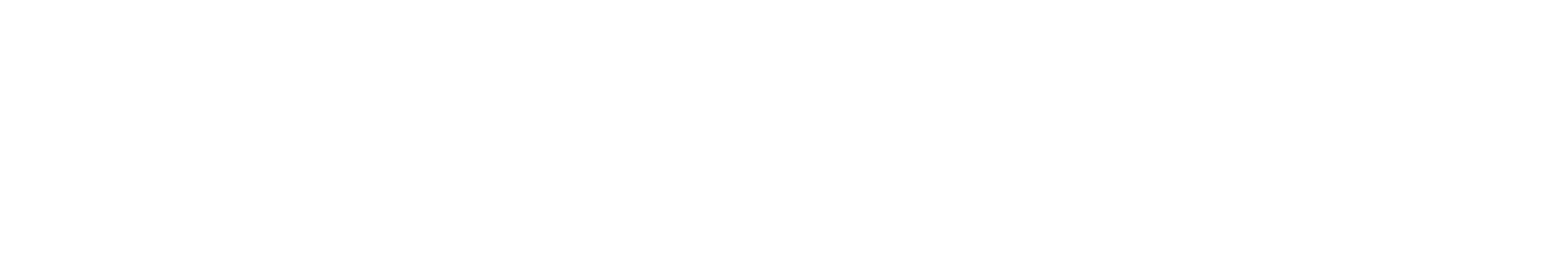 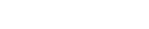 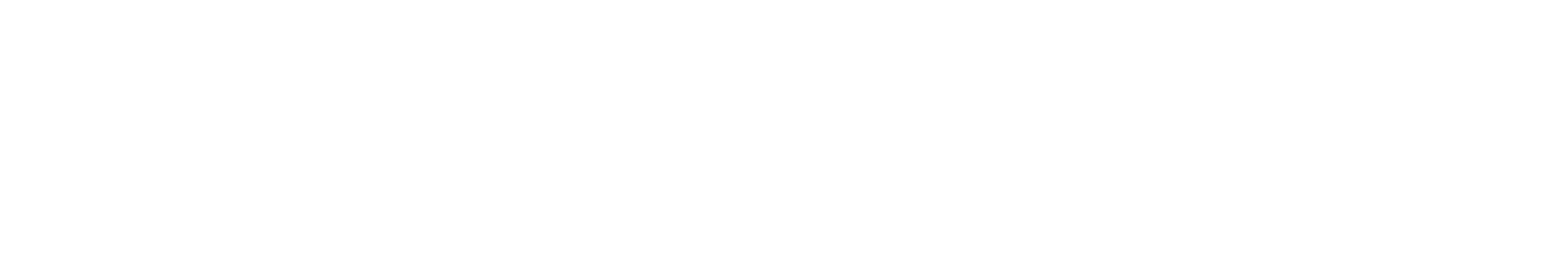 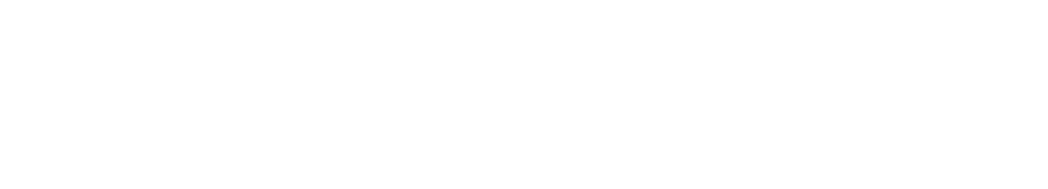 Good
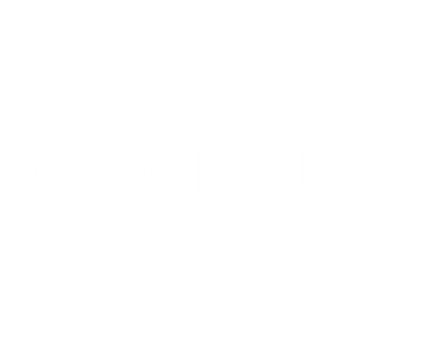 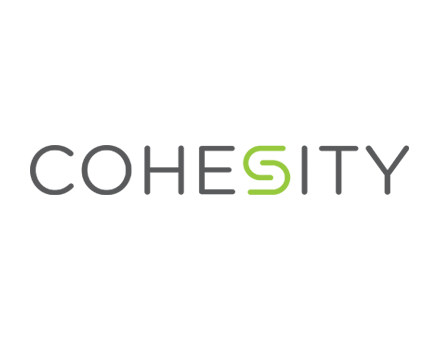 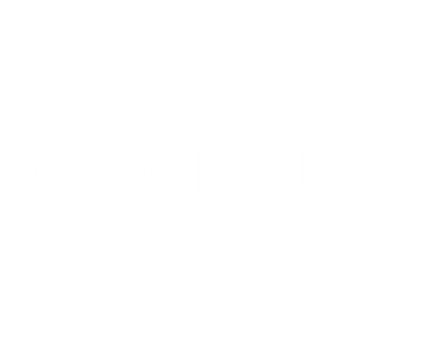 Better
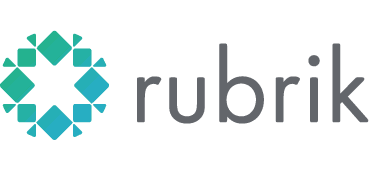 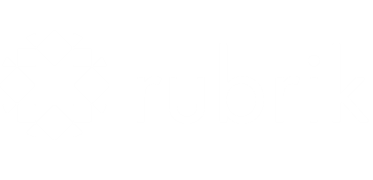 Best
*Based on Dell analysis using publicly available data, April 2021
*Some Best features are optional
**Some Resiliency Services are optional
.
[Speaker Notes: Chart updated: April 2021

Green Check: Fully supports 
Yellow Yield: Somewhat supports
Red X: Does not support 

Speaker Notes:

Good
Integrated SEC Compliance Lock

Dell EMC:  The Data Domain Compliance Retention Lock capability has been attested by Cohasset to comply with the 17a-4(f)(ii) standard. 

Competitive Solutions:  One vendor has a similar attestation. Some advertise various forms of “lock” but do not have a third-party attestation to the standard, while others can enable retention lock but rely upon a third party’s storage hardware to leverage the compliance.
 
 
Better:
Protection from Insiders

Dell EMC:  CR has many layers to protect against insiders. The vault itself is physically and logically isolated – it cannot even be accessed unless the person is physically in the vault. Retention lock cannot be turned off without a separate security officer password. The vault cannot be opened or controlled from the production side. 

Competitive Solutions: All have data sets that reside in production and can be accessed by an administrator with appropriate credentials. If the data sets are “hidden”, they are still accessible to administrators. Retention lock can often be turned off or overridden by administrators. Some competitors have suggestions for additional protections that can be enabled for protection against insiders. Since they are not integrated and/or are subject to customized implementation decisions, they carry a warning.  


Multi backup SW-vendor support

Dell EMC:  CR can protect and enable the recovery of any vendor that can write to the Data Domain appliance. 

Competitive Solutions: Most require their full solution set to enable the capabilities. At least one can serve as a backup target for others but the solution requires CIFS/NFS access, which results in a warning. 
      
Best:
Automated vaulted air gap

Dell EMC:  Only CR has an automated, orchestrated logical air gap to protect data.

Competitive Solutions: Some claim an “air gap” because the data is separate from the production network – for example, in the cloud. However, it remains fully accessible to bad actors and is not an actual air gap.
Others claim an air gap either by writing to tape, suggesting that someone can manually unplug connections or encouraging a custom script to manipulate a switch. None of these are secure or provide reasonable protection and recovery mechanisms. 

Sheltered Harbor

Dell EMC: Dell is the first and only technology Solution Provider in the Sheltered Harbor Alliance Partner Program.Dell Technologies expects to have endorsement of its PowerProtect Cyber Recovery for Sheltered Harbor solution in mid-2020. 

Competitive Solutions: Several others are claiming imminent membership or endorsement. As of March 27, 2020, these claims have not ben verified by Sheltered Harbor.

  
Full-content indexing w/AI & ML

Dell EMC:  CyberSense operates securely in the vault, where it evaluates the full content of data stored there, taking over 100 observations per file, each day. This data is then evaluated, within the vault, by an ML/AI engine to generate a verdict on the validity of the data. 

Competitive Solutions: Some have no analytics. Others evaluate on a metadata only basis. Some will send suspicious data to a public cloud SaaS platform for further analysis. 

          
Enhanced Recovery Tools

Dell EMC: CR will render a verdict on each data set to determine whether it is “OK” or “Suspicious”. Suspicious data further includes information about content that is at risk, so that the rest of the “OK” data can be used for recovery. This enables the fastest and surest possible recovery, in addition to potentially helping to track the source of the attack. 

Competitive Solutions: No competitive solution provides specifics on portions of the data set that may have been impacted; and several rely upon information being sent to or extracted from a public cloud SaaS plane that is unlikely to be available from the production environment which is normally shut down post attack.]
Global shipping company
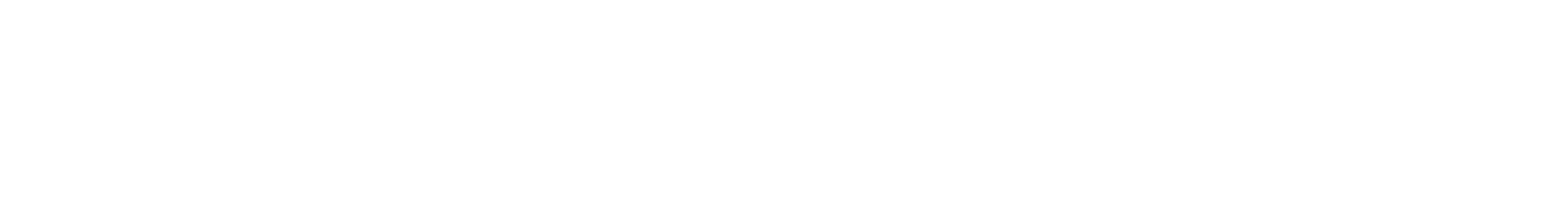 Turning adversity into advantage with new cyber recovery capability
Business needs
Debilitating ransomware attack shut down large subsidiary for extended time
$300m loss in earnings; de-listed from stock exchanges; tarnished brands of subsidiary and parent company
Solutions at a glance
Tailored end-to-end DellEMC PowerProtect Cyber Recovery solution (hardware, software & services) to meet specific data protection and cybersecurity requirements 
Coordinated with ongoing IT transformation projects to implement PowerProtect Cyber Recovery and move apps & materials into air-gapped cyber recovery vault
Expected business results
Greater business resilience for initial set of applications, mitigating the impact of a future cyberattack 
Critical data isolated off-network with automated updates of a ‘gold copy’ for quick recovery  
Repeatable solution rolling out globally as part of enterprise-wide “Protect the Brand” initiative that is “turning adversity into advantage” by making company more secure & resilient
Business Resiliency and Cyber Recovery |  Industry: Shipping and Logistics |  Country: EMEA
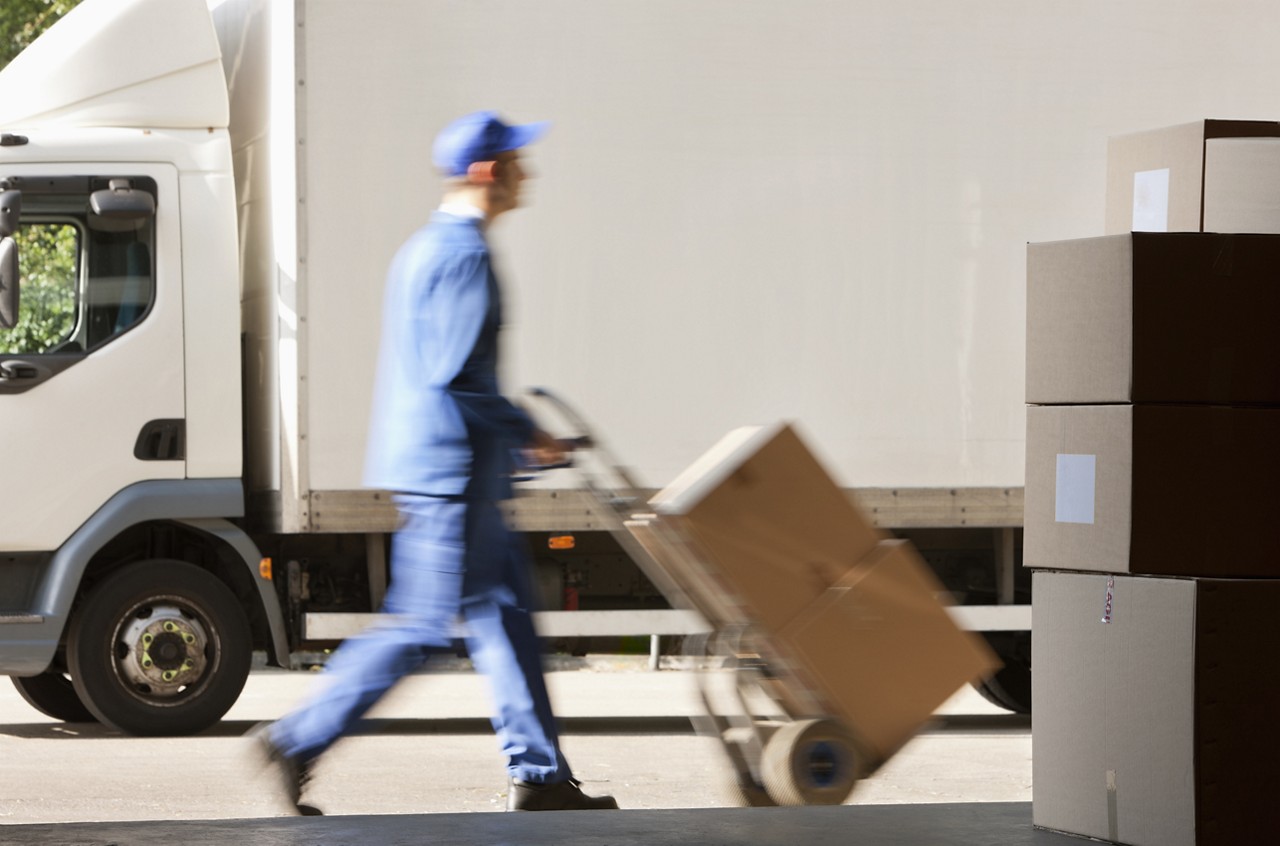 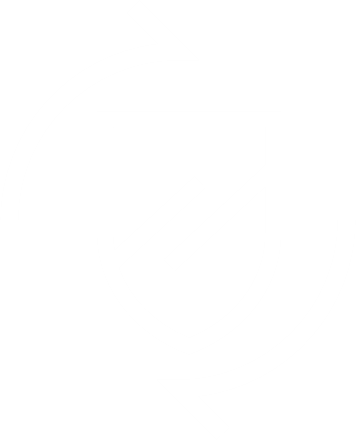 30
Need Image
Applications protected in the cyber recovery vault
[Speaker Notes: Script:

This global shipping company’s subsidiary was impacted by a debilitating ransomware attack – causing hundreds of millions in losses, the company was de-listed from stock exchanges and public knowledge of the incident tarnished the brand of both the subsidiary and parent company. 

To help them turn adversity into advantage, Dell worked with them to deliver a tailored end-to-end PowerProtect Cyber Recovery solution (hardware, software & services (assess, advise, design, deploy) to meet specific data protection & cyber security needs. In addition to helping the shipping company identify 30 applications to be protected in the cyber recovery vault we also helped them move those applications into the air-gapped recovery vault. 

Dell Technologies Services enabled the organization to increase their business resilience for the initial set of applications and mitigate the impact of a future attack on those. This critical data is isolated off-network, which keeps gold copies safe and ready for recovery. This repeatable solution is being rolled out globally in an effort to further protect their brand and be more resilient. 


CUSTOMER NAME NOT FOR PUBLIC DISCLOSURE]
Large global bank
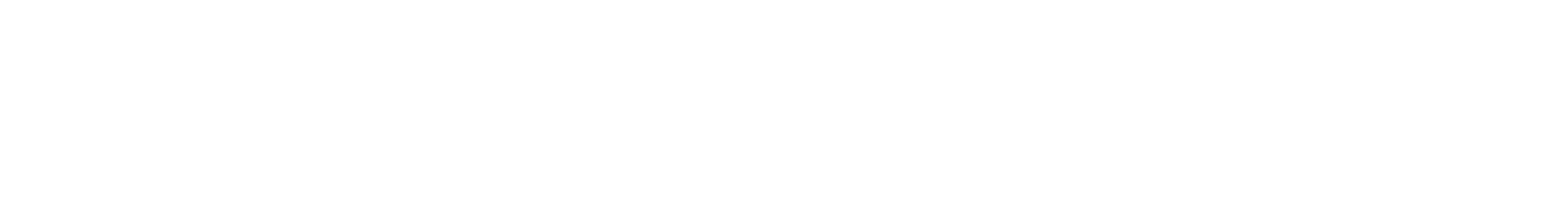 Taking steps to increase their cyber resilience and comply with regulations
Business needs
New United States Federal Reserve requirements to display cyber resilience sparked action
After failing an internal cyber recovery test, they needed to move quickly to display capabilities by EOY
Solutions at a glance
Tailored end-to-end Cyber Recovery Solution (hardware, software & services) to meet business requirements for recovery
POC-first rollout to test capabilities and prove success, then scale across global data centers
Initiated backup transformation to maximize investments and address other challenges
Expected business results
Displayed application recovery capability for US Federal Reserve audit 
Continue scaling solution throughout global data centers to increase cyber resilience across the organization
Business Resiliency and Cyber Recovery |  Industry: Financial Services |  Country: EMEA / Global
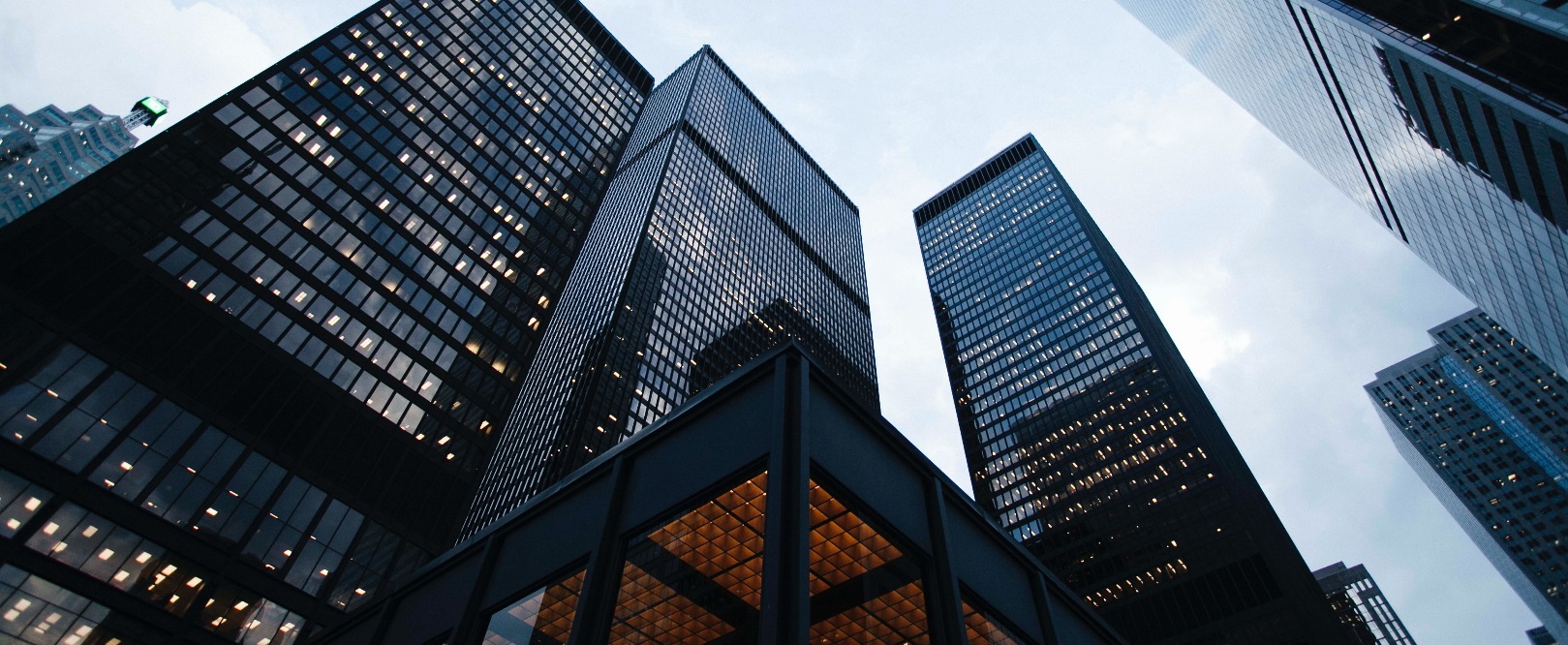 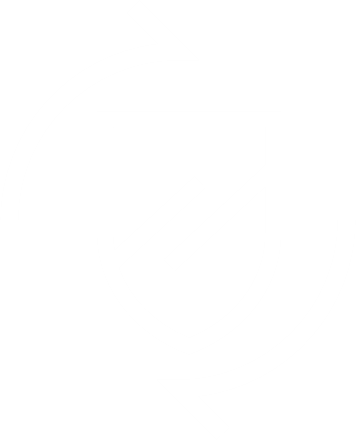 30%
of global data backup designated for protection in cyber recovery vault
[Speaker Notes: Script: 

In order to maintain the highest levels of security, we generally recommend customers do not go public with their cyber recovery capabilities and even reduce the number of people inside the organization aware of all of the preparations in place. This will give them the highest chances possible of a successful recovery. 

This large global bank engaged with Dell Technologies Services to take steps necessary to increase their cyber resilience and comply with new United States Federal Reserve rules for international banks. They weren’t satisfied with the results of their own cyber recovery test and needed to move quickly – they have to display the new capability to the Federal Reserve by the end of this year. 

To enable the bank to achieve their regulatory compliance and leadership goals, Dell delivered a tailored end-to-end Cyber Recovery Solution to meet their requirements for recovery. Dell’s Advisory teams recommended a set of about 30% of their global backup applications and data to protect within the cyber recovery vault. This would enable them to quickly recover their most critical business functions in the event of an attack. They also are taking a phased approach to rolling out this technology in all of their global data centers, but will first prove success with a subset of applications for their regulators. One of the keys to the solution for this bank was that we architected a flexible services commercial model to enable them to have maximum flexibility with a program of work that would continue to be developed over an extended period of time.

With the regulatory concern for recovery as well as a budgetary focus on data protection and cybersecurity within the organization, the bank also decided to complete a larger backup transformation effort focused on many aspects of their data protection and archiving needs. 

CUSTOMER NAME NOT FOR PUBLIC DISCLOSURE]
Cable Television Company
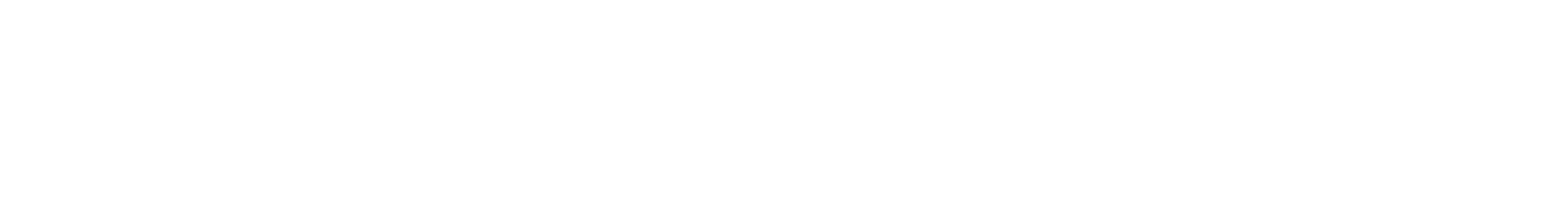 Business needs
Industry ransomware attack impacted streaming and other internal operations of dozens of radio and television stations across America’s 20 broadcast markets
Speed was of the essence to build a capability to protect data and applications and enable recovery after a cyber attack
Solutions at a glance
Cyber Recovery Outcome Accelerator enabled immediate customer validation and further tailoring of the solution
Programmatic Rollout:
Stage 1: Advisory around Critical Rebuild Materials and vault set up
Lift Off: Implementation of a foundational vault to protect Critical Rebuild Materials
Stage 2 (Ignition) – Inclusion of Application Data in the Vault
Expected business results
Greater business resilience for initial set of applications, mitigating the impact of a future cyberattack 
Critical data isolated off-network with automated updates of a ‘gold copy’ for quick recovery
Board level assurance of recovery capabilities in case of cyber attack
Customer approach: Launch the program like a multi-stage rocket
Cyber Recovery |  Industry: Media and Entertainment |  Country: US
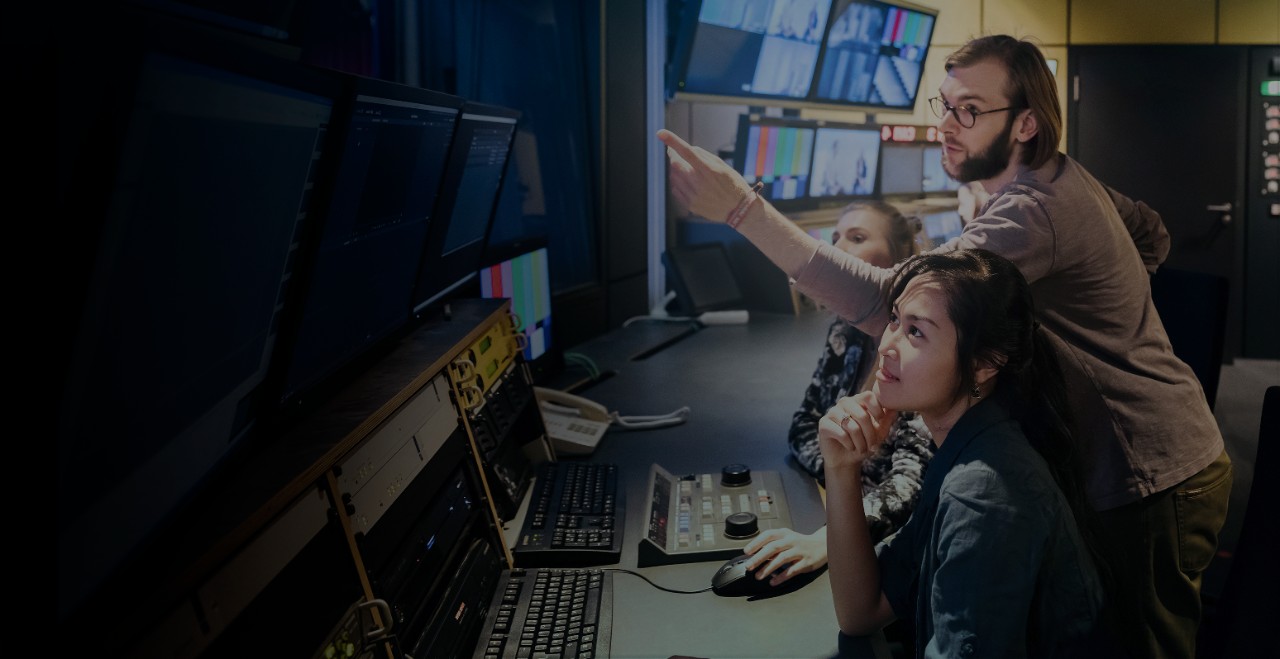 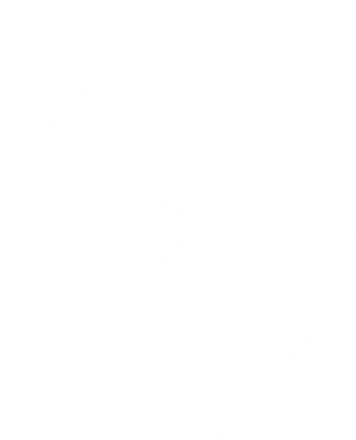 25
Initial Applications targeted for protection
[Speaker Notes: Script: 


CUSTOMER NAME NOT FOR PUBLIC DISCLOSURE]
Global mining company
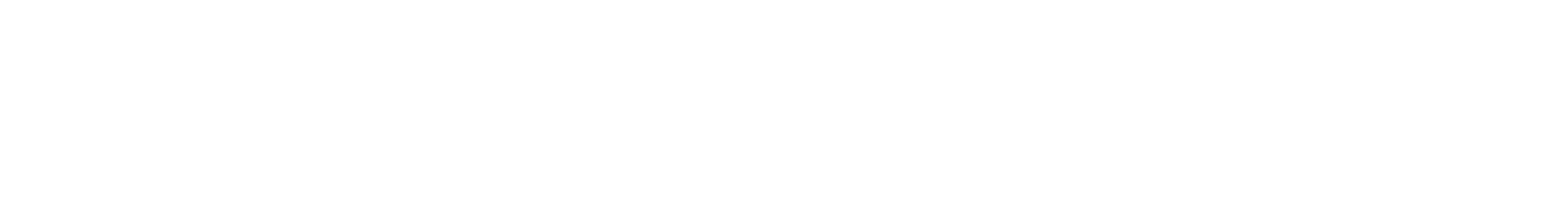 Focus on critical data protection recovery after malicious attacks
Business needs
Seeking to protect critical data against malicious ransom & cyber-threats/attacks
Strong interest in protecting from internal and external threat vectors
Solutions at a glance
Tailored solution for their business needs and IT requirements. Focused on reducing risks through air-gapping of 
Cyber Recovery Solution fully managed by Dell Technologies Managed Services
Day-to-day operational management and comparison of data with original gold copies to identify indicators of compromise
Expected business results
Protection of critical datasets for customer, insuring against external cyber-threats and attacks
Solution abstracted from customer operations delivering protection against internal attacks
Business insights for global operations through transparent reporting
Ongoing monitoring and improvements of security posture to keep pace with evolving threat landscape
Business Resiliency and Cyber Recovery |  Industry: Metals and Mining |  Region: APJC
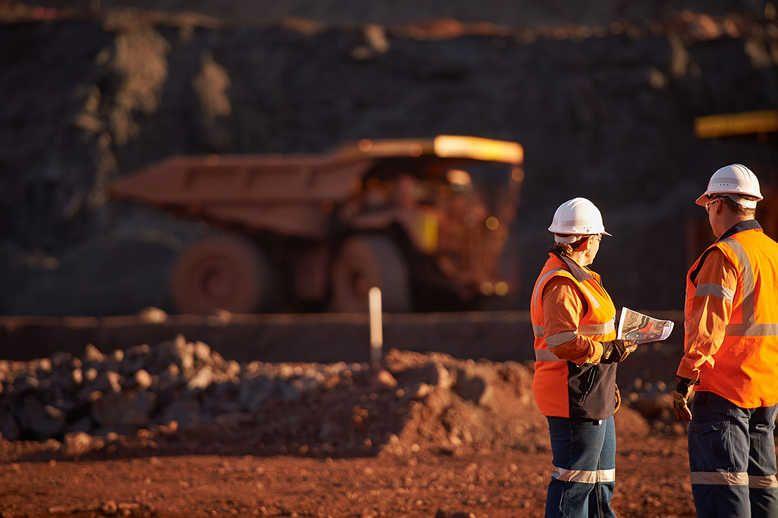 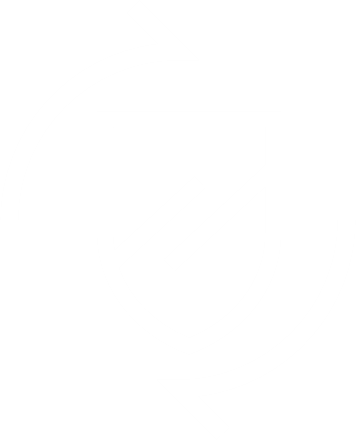 Protect and enable recovery of critical business processes and datasets
[Speaker Notes: Script:]
Dell Technologies Business Resiliency Services
PROGRAM MANAGEMENT
Resiliency program management
ARCHITECTURE
Cyber Recovery
Application Continuity
Develop a strategy to recover critical applications and data from destructive cyber attacks
Reduce planned and unplanned downtime with business priority aligned app recovery tiers
Strategize
Implement
Adopt
Scale
People
Process
Technology
Business Resiliency
Data Protection
Modernize data protection operations with application and service centric approaches
[Speaker Notes: Dell Technologies has a robust Resiliency practice and couple of decades of helping customers meet the most complex Resiliency challenges. We have worked with customers at time of great disasters such as Sandy, 9/11, fires in California and customers that have been affected by large cyber-attacks.

We have a robust set of services aligned around Disaster Recovery, Cyber Recovery and Data Protection.]
Cyber Recovery is a Key Enabler of Cyber Resilience
Focus on increasing confidence in the ability to recover from a cyber attack through key technologies and processes
Air Gapping, 
Immutability
& automation
AI/ML based security analytics tools
Runbooks and recoveryprocess
Business
Recovery
At speed
and scale
Cross
functional 
enablement
[Speaker Notes: Speaker Notes:

Being confident in your organization’s ability to recover from a disruptive cyber event is a key enabler in building cyber resilience. It’s absolutely critical that organizations are proactively implementing technologies, which are supported by tested and documented recovery programs, to form a last line of defense for the business. These are a few keys to enabling business process level recovery after a cyber attack:

Organizations need to utilize technology purpose-built for recovering from a cyber attack. The latest cyber recovery technologies create an effective vault by providing isolation and additional hardening features, such as air-gapping and immutable storage, alongside automation of key functionality to better protect data and enable recovery. 

Continuously analyzing data for indicators of compromise with AI/ML based security analytics tools increases the likelihood that compromised data is quickly and accurately identified. 

Developing a recovery processes is critical in operationalizing cyber recovery technologies and being ready for a recovery effort. This process must be tied tightly to recovering the most critical data first and should be documented in a runbook to ensure repeatability.

To deliver business recovery at speed and scale, it’s imperative to mature the cyber recovery program of the organization, tightly aligning recovery procedures with the criticality of specific business processes or application to normal business operations. This enables the core functions of the business to get back up and running as quickly as possible.

Full cross-functional enablement of the recovery capability further integrates with organization-wide incident response plans and ensures complete adoption and readiness to execute a recovery. 

Now, how can you build your capabilities in these critical areas?


NEXT SLIDE]
Dell Technologies Services
Enabling your Cyber Recovery Strategy
STRATEGIZE
(Align, Architect, Plan)
IMPLEMENT
(Design, Install, Integrate)
ADOPT
(Use, Train, Operate, Measure)
SCALE
(Improve, Tune, Optimize)
Consulting
Assessments
Workshops
Deployment
Residency
Support
Education
Managed Services
[Speaker Notes: Speaker Notes:

Dell Technologies Services will work with you to strategize, implement, adopt and scale a cyber recovery program to support the needs of your business. Whether aligning protection and recovery with business needs, deploying cyber recovery technologies, responding to a cyber incident, or ensuring your teams are trained on the latest skills our experts are here for you every step of the way. 

Nearly 70% of those surveyed in Dell’s latest Global Data Protection Index are not confident in their ability to recover from a destructive cyber attack. To change that, a holistic approach must be taken inclusive of the best of breed technology, processes tailored to your specific needs and a team who continually test and measure the capabilities. 


NEXT SLIDE]